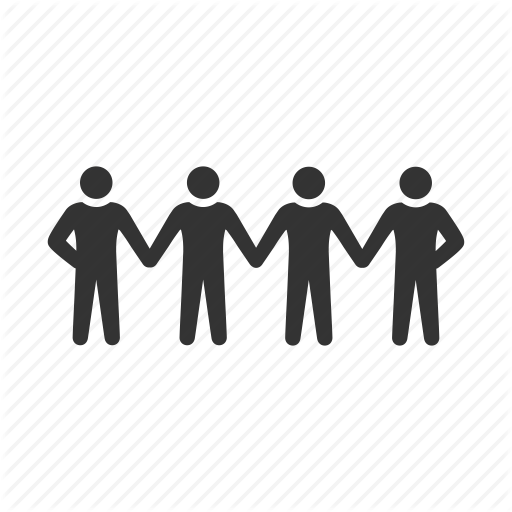 Lenape Links
Be recognized for the actions you take that make Lenape a stronger community.
What are they?What’s their purpose?
CONNECTING OUR 
COMMUNITY TOGETHER!
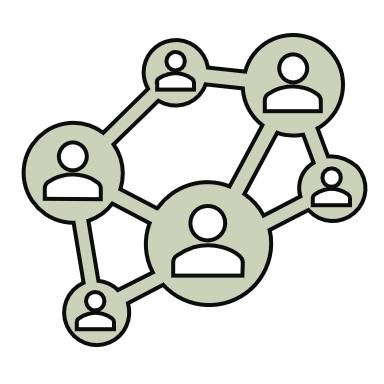 Lenape Links are a part of our new acknowledgement system here at Lenape.
Their purpose is to help make Lenape a safe and kind place for everyone: students, teachers, and staff! By committing to be your personal best, you in turn help others be their best.
You can receive one for displaying any of the Core Four Values:  
	Respect
	   	Responsibility
				Kindness
				      	  Safety
Steps to Take When you earn a Lenape Link
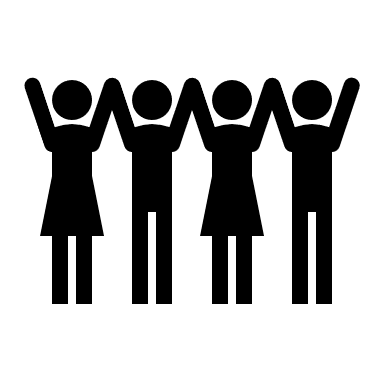 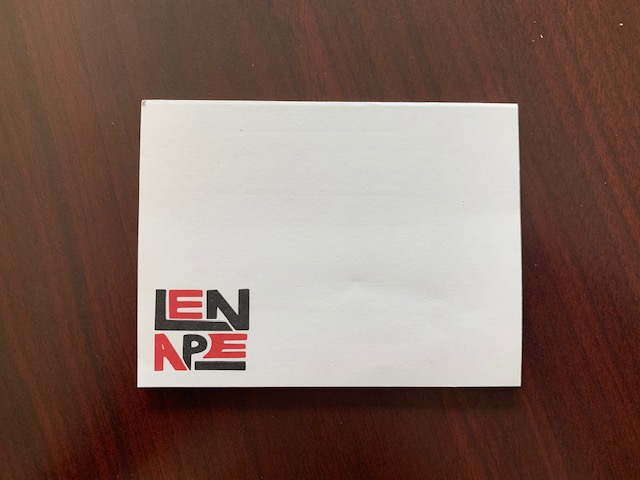 Lenape Links’Thank Yous
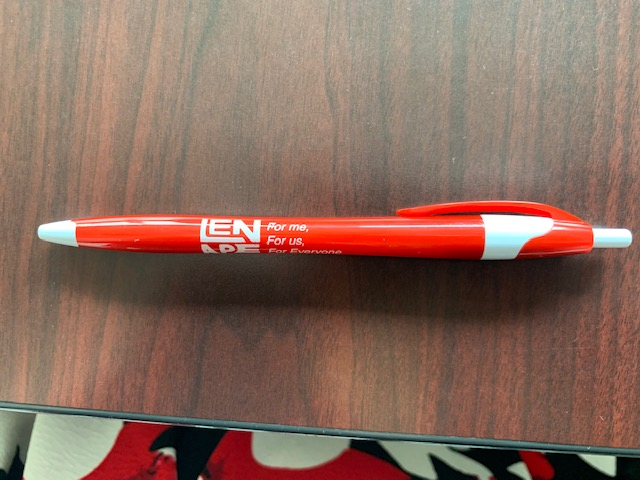 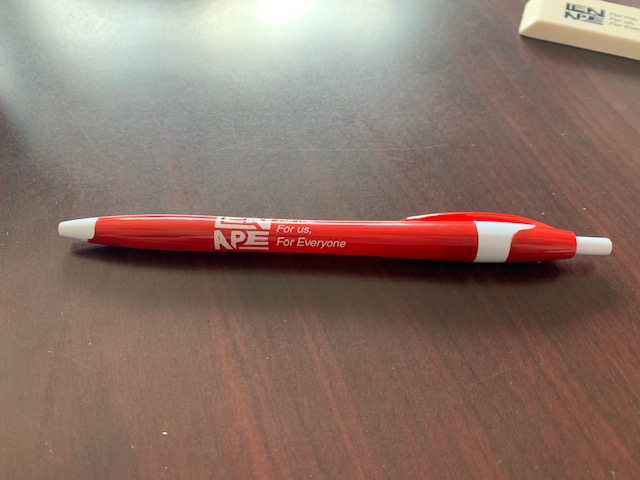 Pens
Post-its
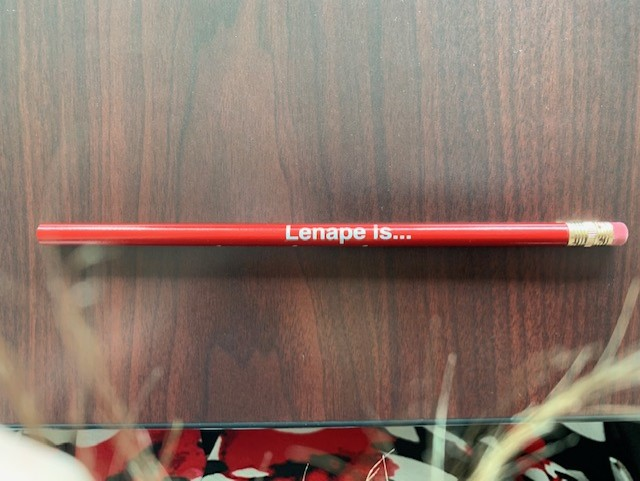 Erasers
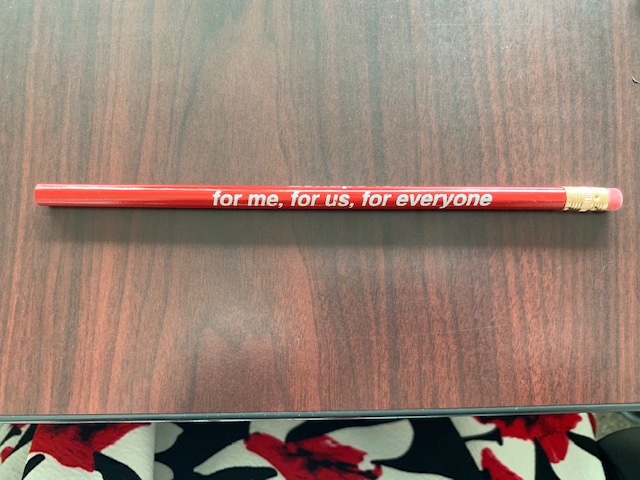 Pencils
PRINCIPAL’S BOARD!
When you select a popsicle stick with a number, your Lenape Link will be placed into the correlating pocket with the same number on the Principal’s Board. 

Once an entire row or column is filled (like the dark red, filled-in squares pictured!) everyone in that row or column will be treated to another “Thank You!”
Principal’s Board
Principal’s Board “thank yous”
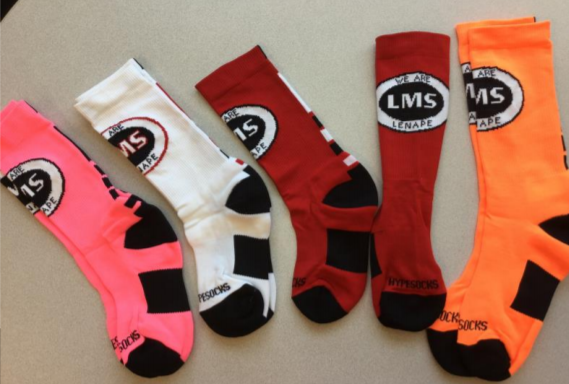 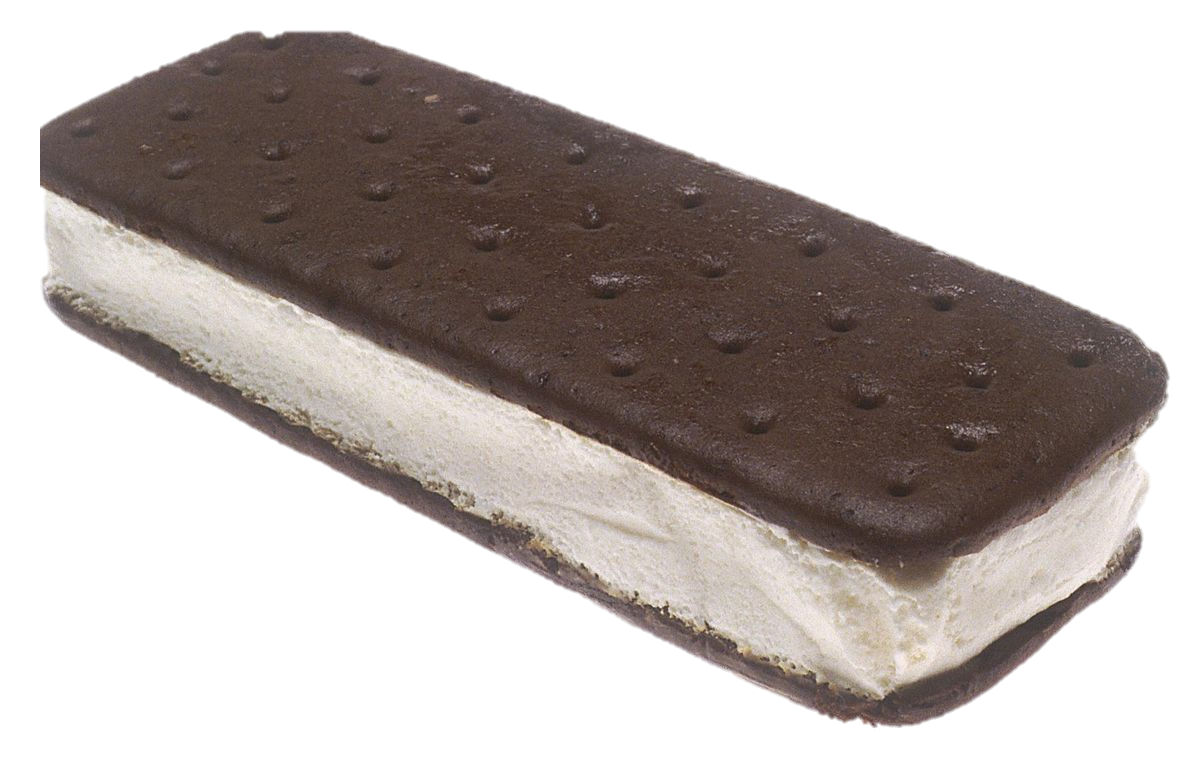 Be on the lookout for a survey that we will be sending out soon, asking for more “Thank You” ideas!
[Speaker Notes: Sporting Event Pass to West
Lenape Socks
Free ice cream at lunch
And more!]